MAFIA
– my favourite restaurant
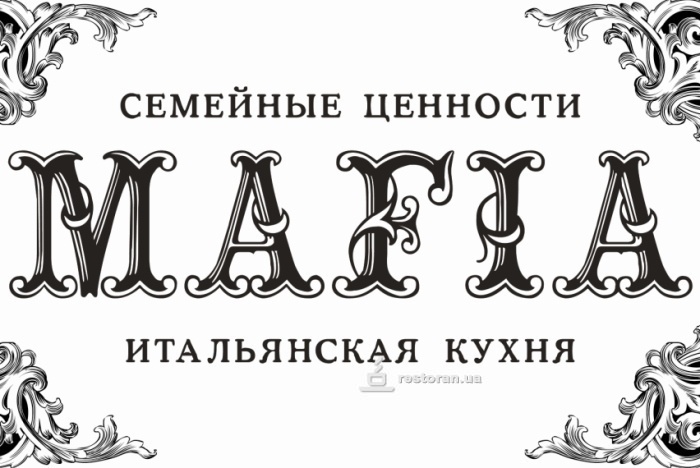 Situation
MAFIA is situated in the centre of Kyiv (in the downtown). It’s an expensive restaurant, so I went there with my friends.
My favourite dish
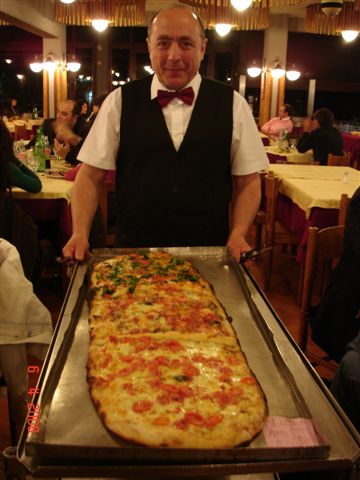 My favourite dish in
MAFIA is the “Meter
Pizza” – a long and
very delicious Italian
pizza. We ordered it
for 150 hrn.
The design
The inside design of MAFIA is in Italian style. There are a lot of baroque decorations (columns etc.)
Music
In MAFIA you can listen to good Italian music. An example of such music you can listen to in my presentation.
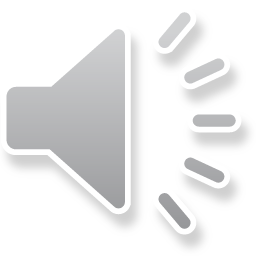 Staff
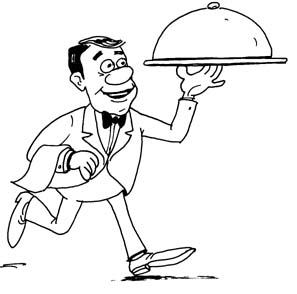 The staff in restaurant
is friendly and glad to
see any visitor. Their
smile and tolerance
will impress you for a
long time.
Invitation
I want to invite you to MAFIA – my favourite restaurant.